Критика андроцентризму
Лекція 5
План
1. Міфи про українські патріархат та матріархат.
2. Сексизм та гендерні стереотипи у суспільстві та ЗМІ.

Література:
Кіммел М. Гендероване суспільство. Київ: Сфера, 2003. 490 с. http://www.insight-ukraine.org/uploads/files/genderovane_suspil_sm.pdf
Вальчевська С. Особиста свобода. Домашній матріархат. Ї. Незалежний культурологічний часопис. Число 17.  2000.  С.28-42. 
Кісь О. Сексизм у ЗМІ: протидіючи комунікативному потокові.  Збірник наукових праць Донецького державного університету управління. Том 8. Серія «Спеціальні та галузеві соціології». Випуск 3 (80).  Донецьк: Вебер, 2007. С. 221-241.
Йоганн Якоб Бахофен
автор теорії матріархату.
1) “Материнське право. 
Дослідження гінекократії
стародавнього світу на
основі її релігійної та
правової  природи”.
2) “Матріархат”
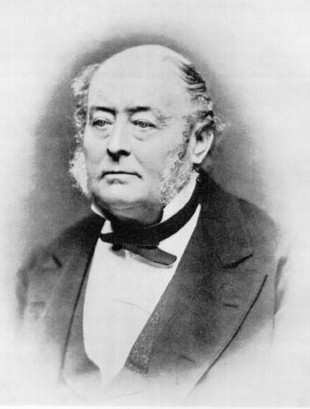 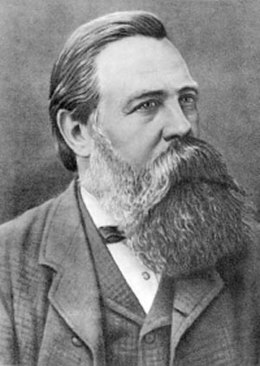 Фрідріх Енгельс
автор праці «Походження сім'ї, приватної власності та держави»
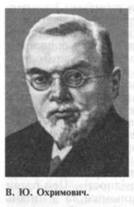 Володимир Охримович
автор праці «Значення малоруських весільних обрядів в історії еволюції сім’ї», український етнолог
Апологети матріархату посилаються на археологічні знахідки (трипільські жіночі статуетки, кам'яні баби) та міфологічні сюжети (Лада та Мокош у східних слов'ян)
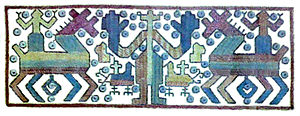 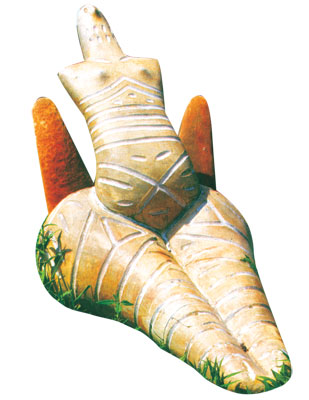 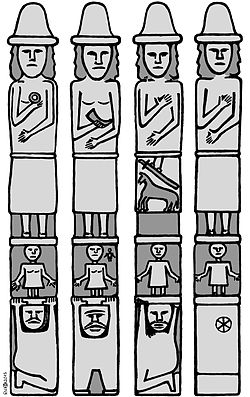 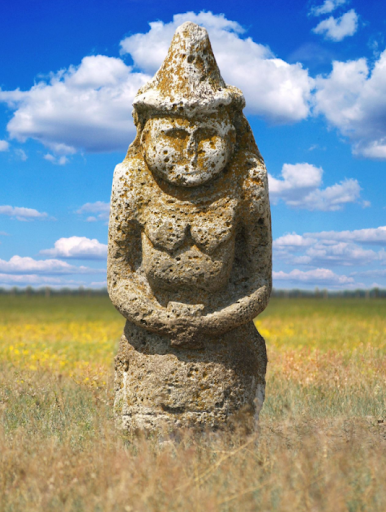 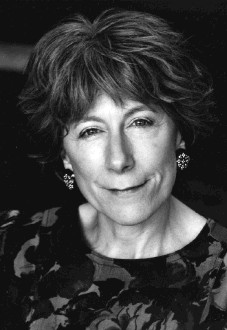 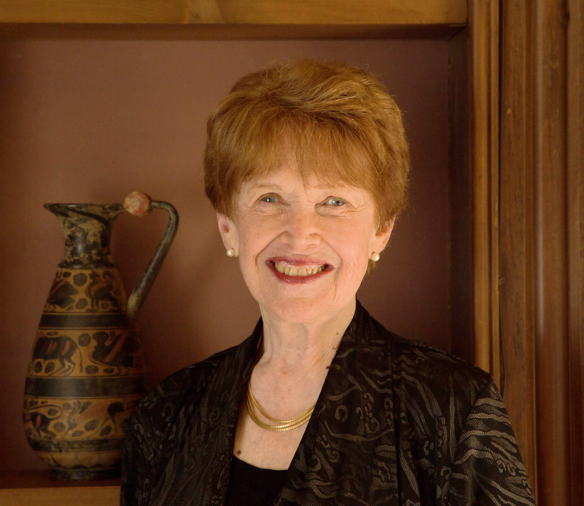 Ріан Айслер “Чаша та меч”
Патріархату передувала епоха відносної гендерної рівноправності
Розалінд  Майлз “Жіноча історія світу”
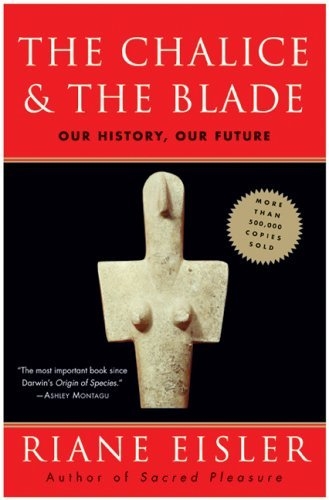 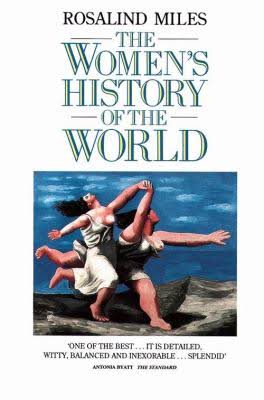 Віра у власну одвічну рівноправність засліплює жінок та паралізує волю до змін
Сприяє розвитку жіночої самосвідомості як ідеал гендерно справедливого світу
Ідея матріархату
Берегиня – у давніх слов’ян дух, який оберігає людей від упирів. Живе у річках.
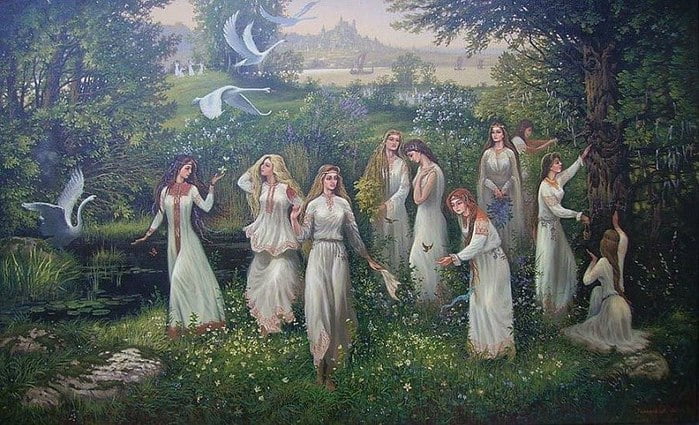 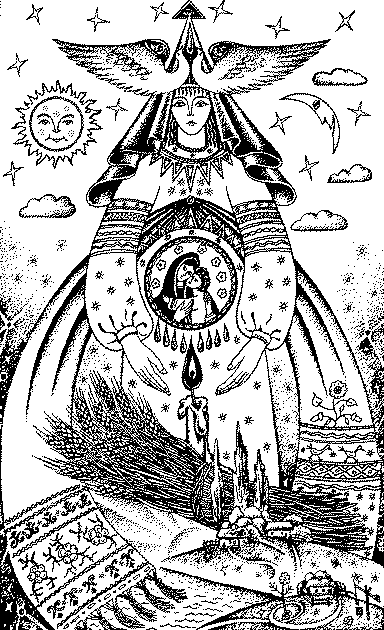 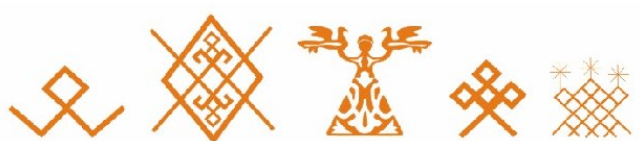 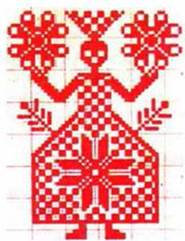 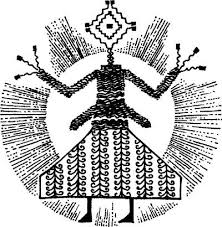 Відродження Берегині відбулося наприкінці 1980-х рр.
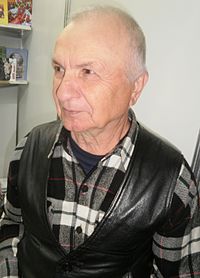 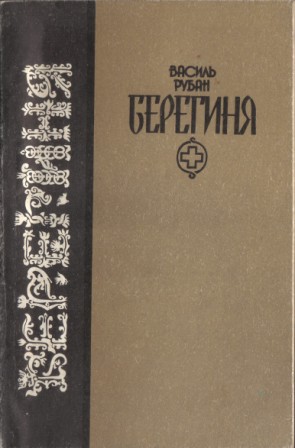 Василь Рубан “Берегиня” (1992)
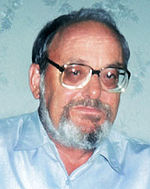 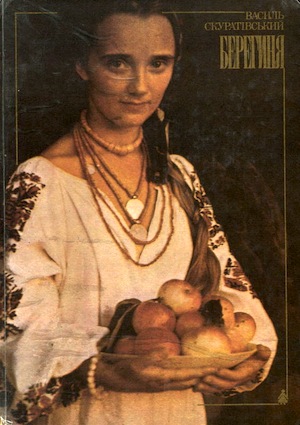 Василь Скуратівський “Берегиня” (1987)
Міф 1. Дівчата самі вибирали собі чоловіків та сваталися до парубків
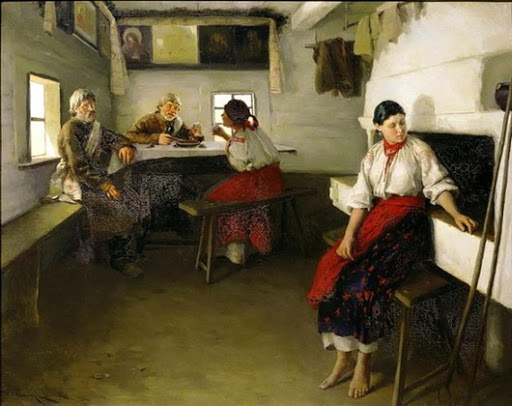 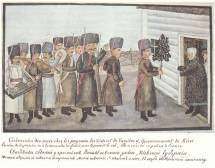 Спростування
Рішення щодо шлюбу приймалося батьками
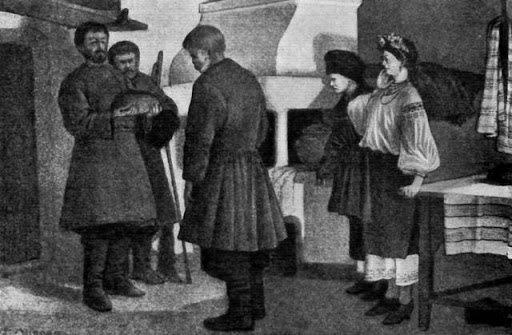 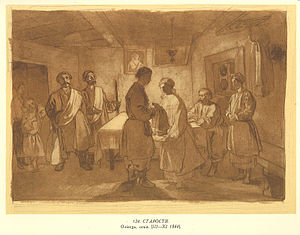 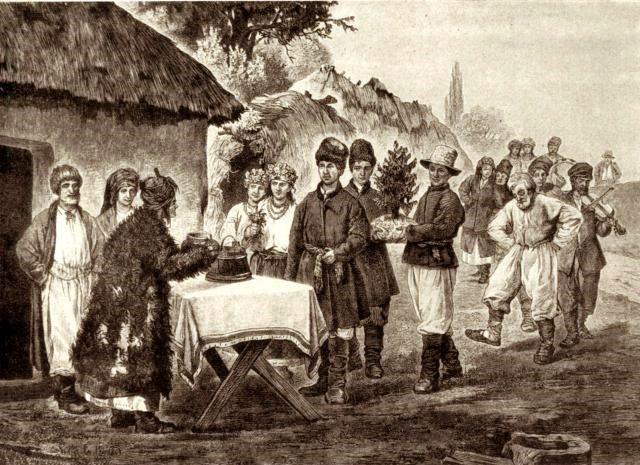 Міф 2. Партнерські та егалітарні стосунки в родині
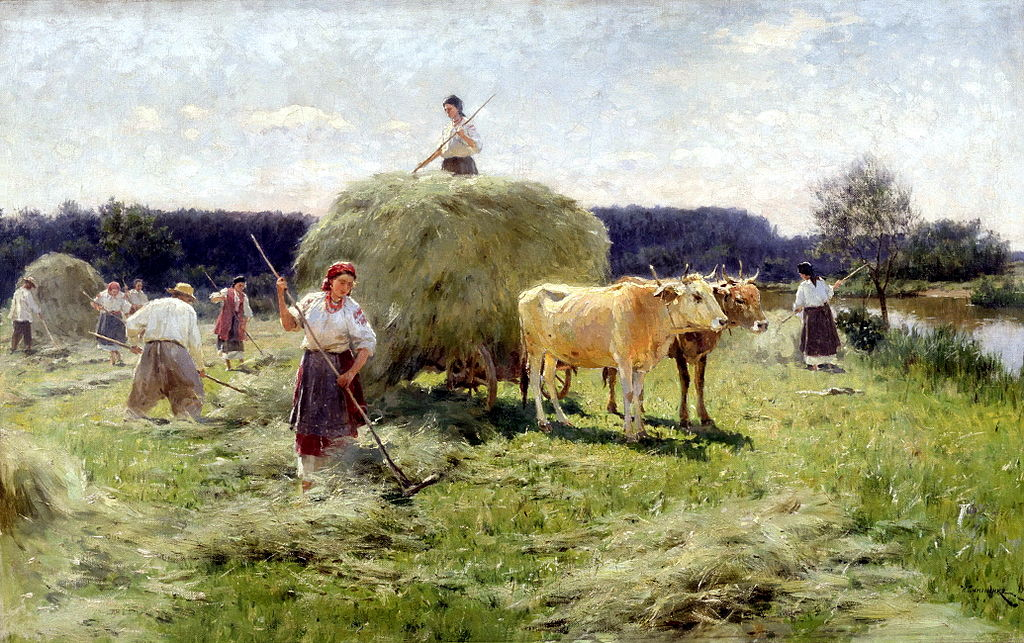 Спростування
- головні сфери господарської діяльності – землеробство та скотарство, які грунтувалися на використанні чоловічої праці
земля та майно належали чоловіку та успадковувалися за чоловічою лінією
 існування патрилокальності та патрилінійності
 остаточне право голосу належало чоловіку як голові родини, він відповідав за поведінку не лише дітей, але й дружини
Міф 3. Ідеалізація образу матері
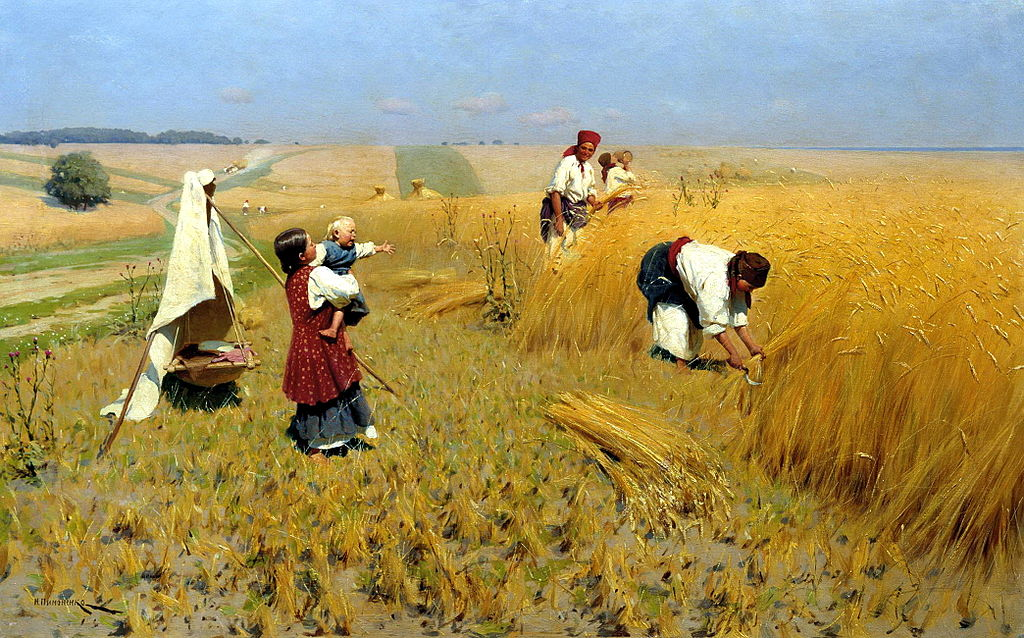 Спростування
Дитина в українській родині сприймалася як потенційна робоча сила.
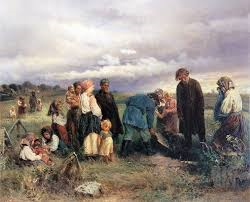 Міф 4. Українки завжди були дуже освічені
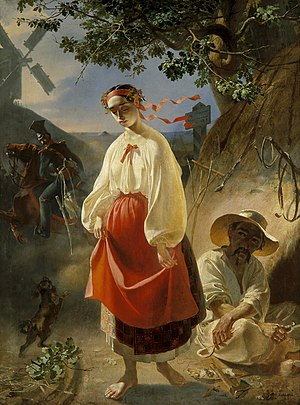 Спростування
Наприкінці ХІХ ст. 4% жінок Наддніпрянської України та 18% жінок Західної України були писемними
Що таке сексизм?
Сексизм – це ідеологія і практика дискримінації людей за ознакою статі. Він проявляється головним чином через гендерні стереотипи.
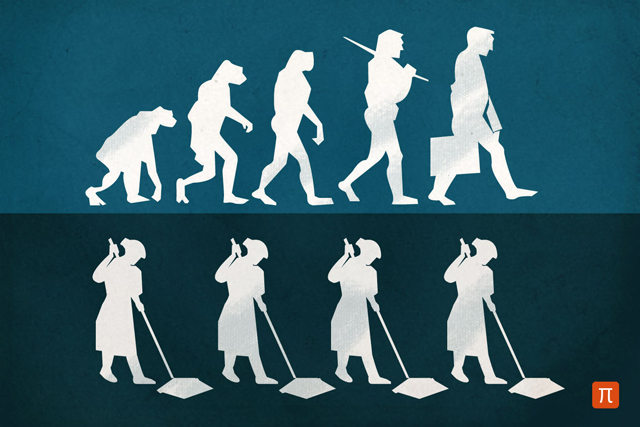 Найбільш часто сексизм застосовують щодо жінок, через переважаючу патріархальність нашого суспільства.
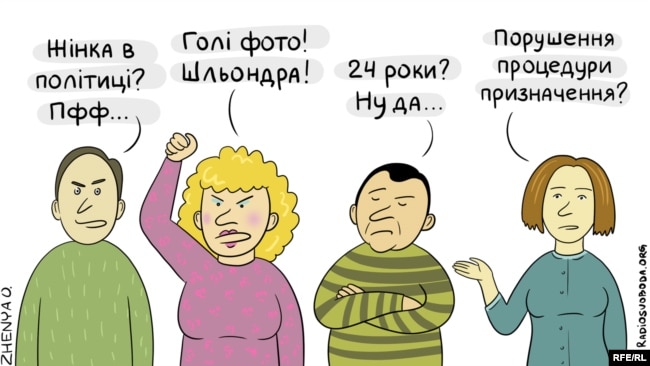 Але дедалі більше з’являється сексизму й стосовно чоловічої статі.
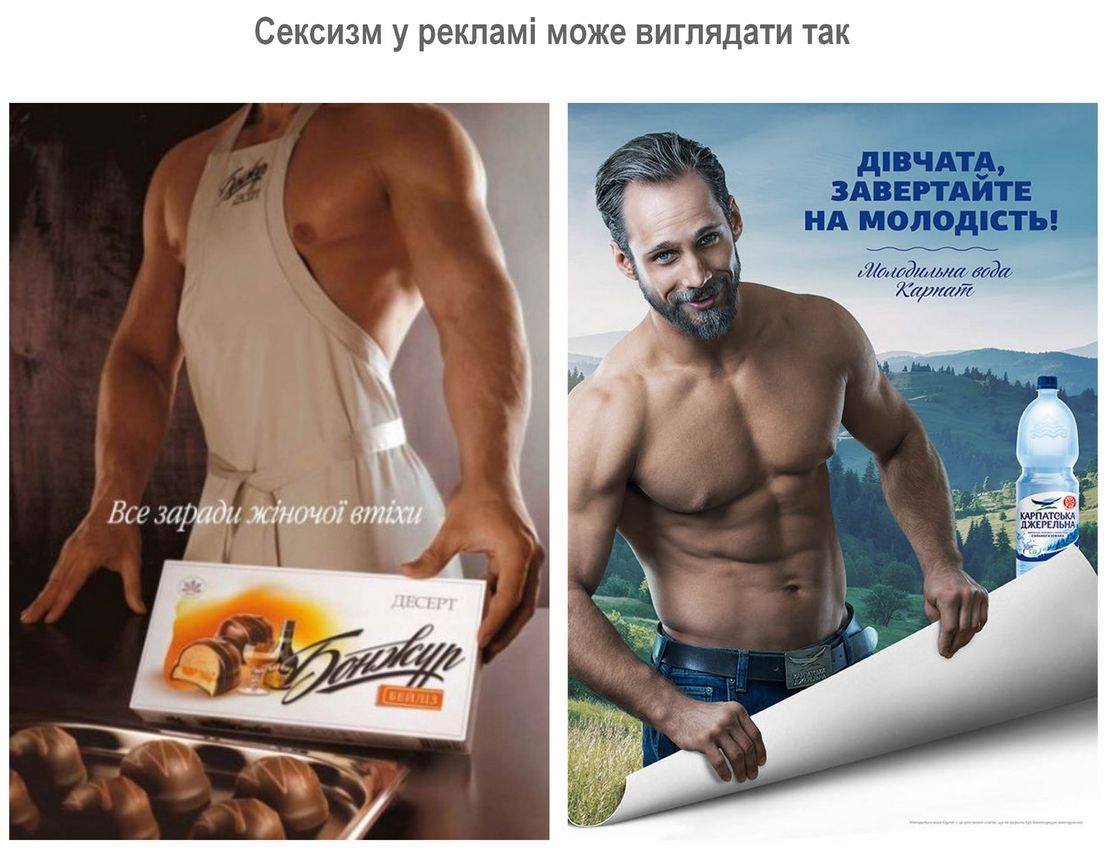 Часто саме засоби масової інформації формують і закріплюють у масовій свідомості визначені норми ґендерної поведінки, продукують ґендерно-стереотипні образи жінок та чоловіків, які постають на сторінках друкованих видань, у теле- та радіопросторі.
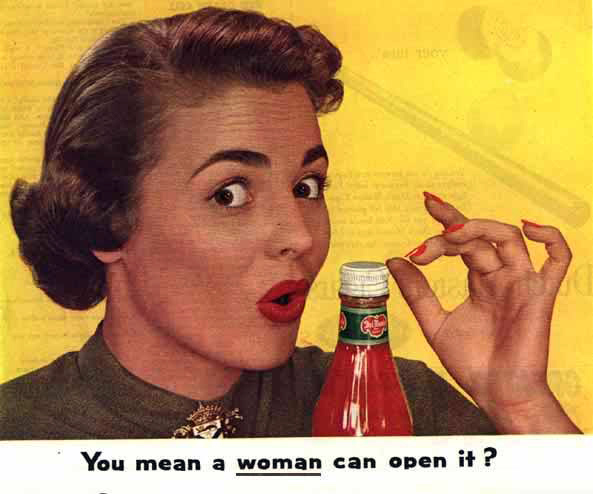 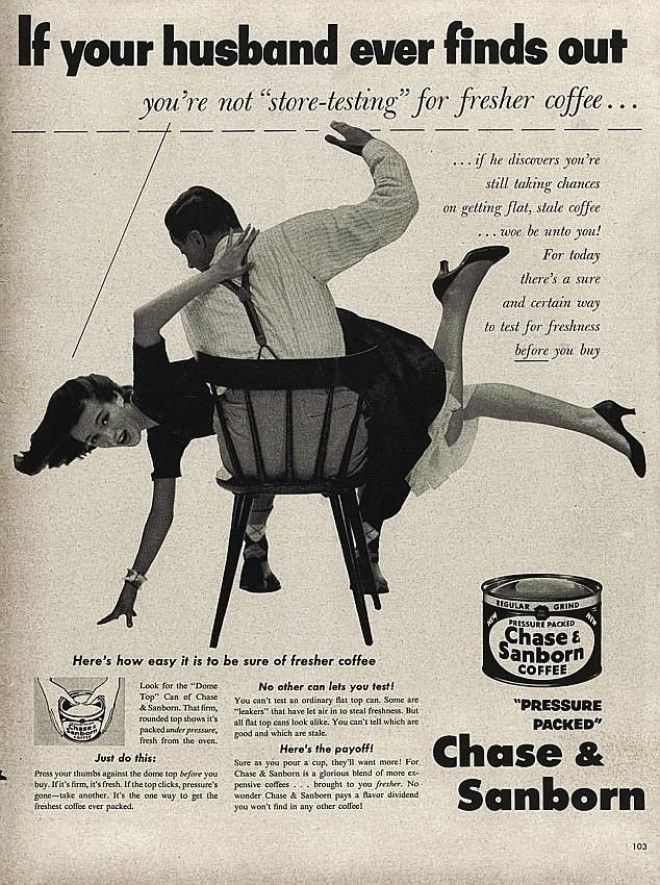 Реклама кетчупа: “Что, даже женщина сможет открыть эту бутылку?!”
Реклама кофе: “Если твой муж узнает, что ты не протестировала новый кофе…”.
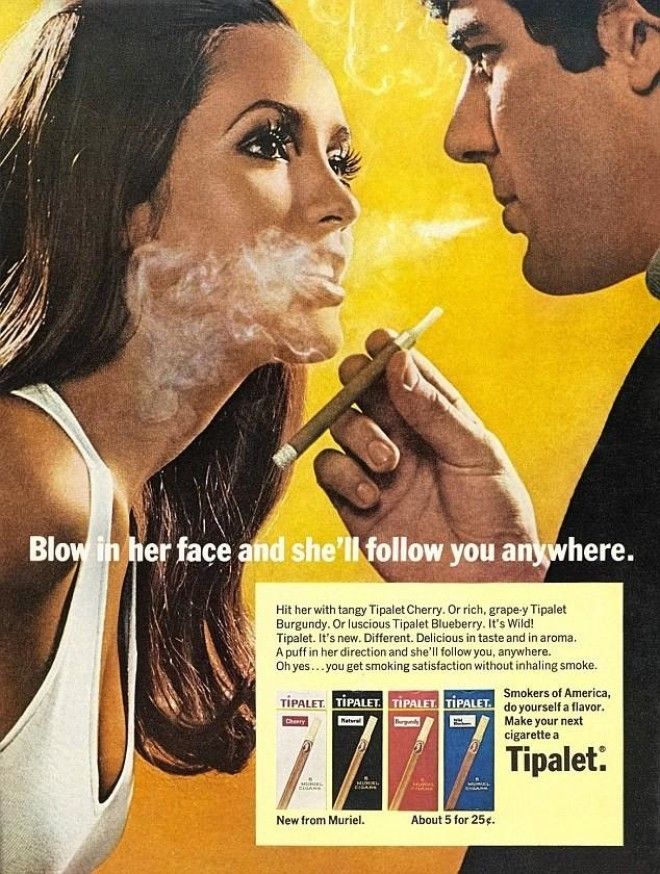 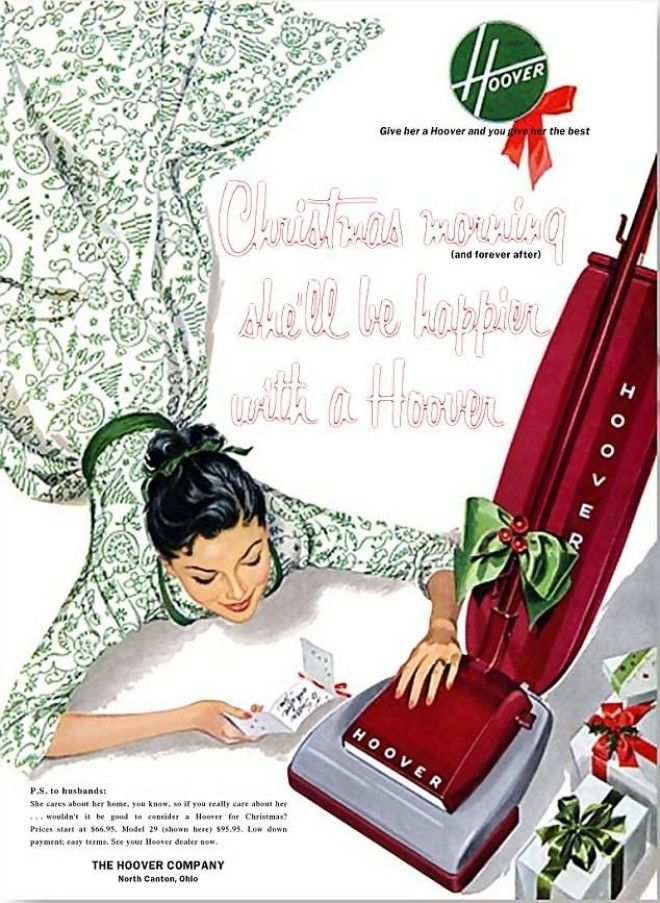 Реклама сигарет: “Пусти дым ей в лицо и она пойдет с тобой на край света”.
“В это Рождество она будет безумно рада новому пылесосу”.
Щаслива домогосподарка
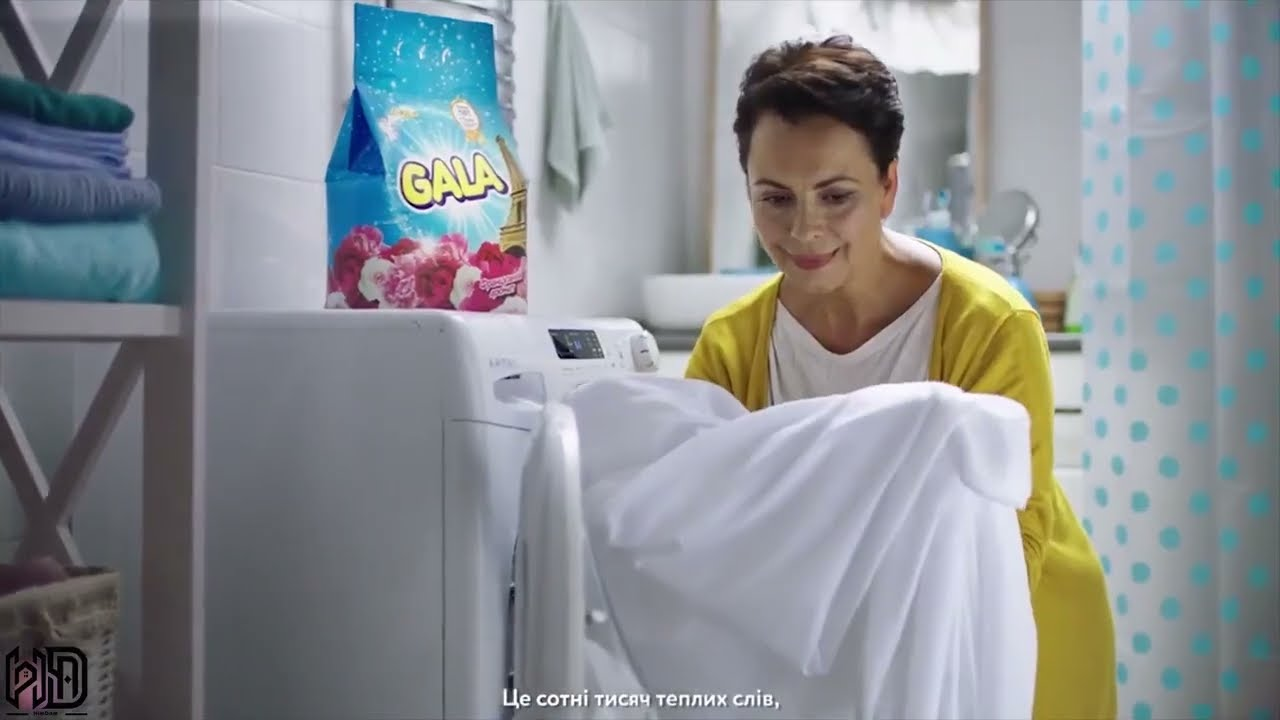 Турботлива матуся
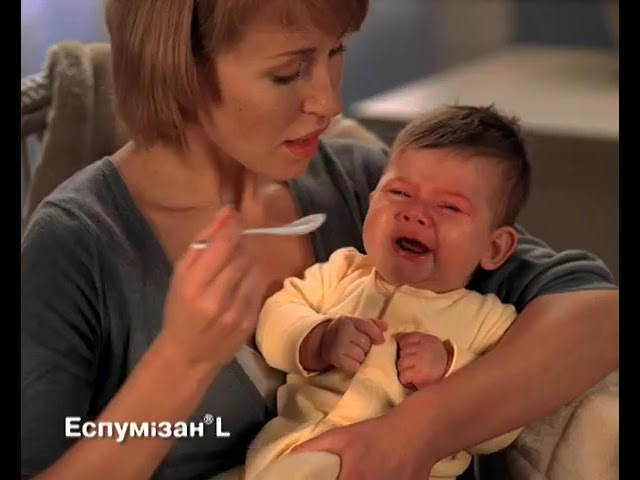 Жертва
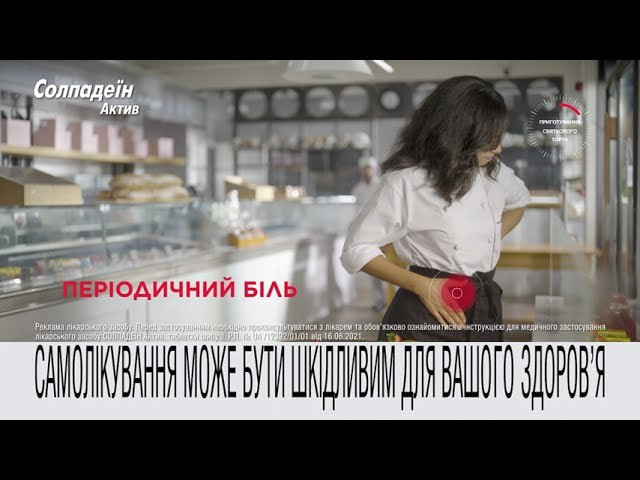 Богиня
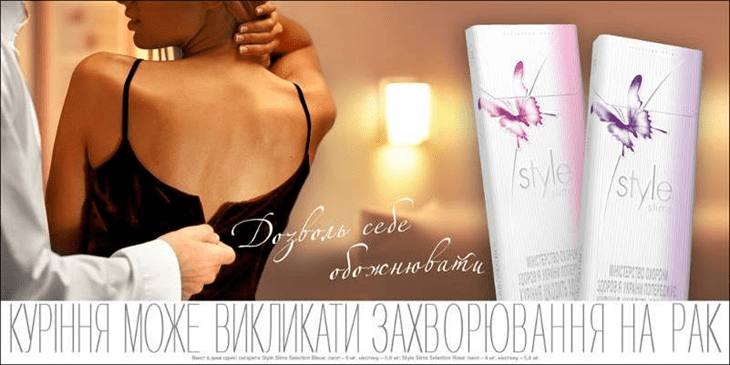 Прикраса
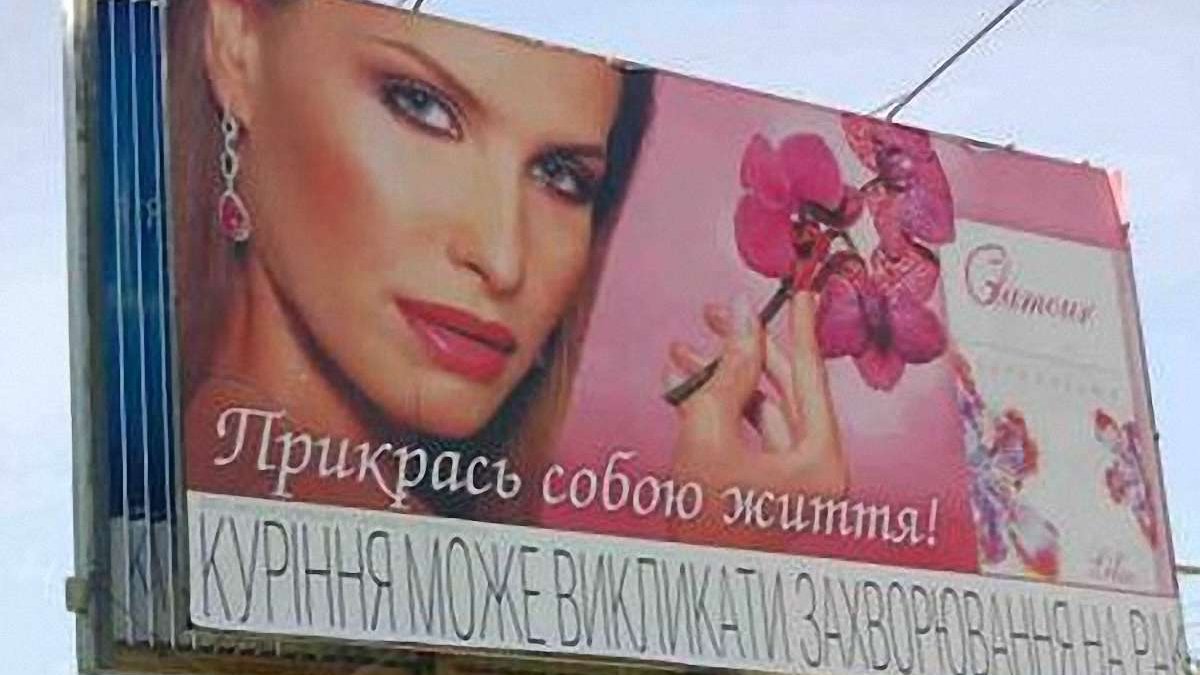 Сама природа
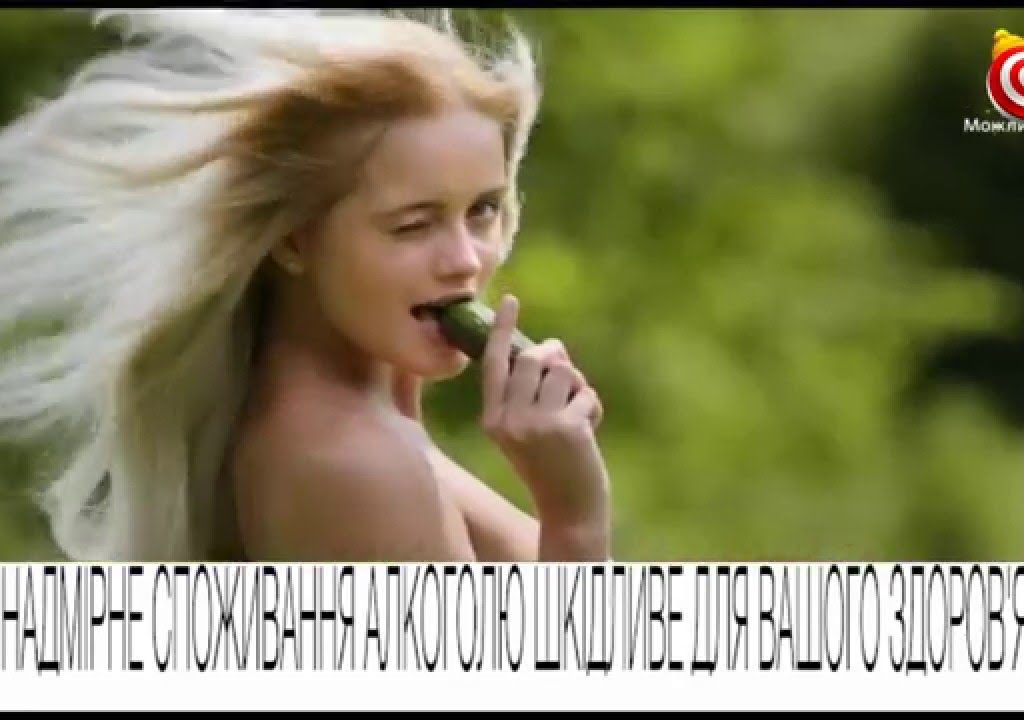 https://www.youtube.com/watch?v=HEq9QIv7oVE
Види сексизму:
Еротизація – коли за допомогою оголення частин тіла, відповідних поз, чи через контекст підсилюється і закріплюється дискримінація.
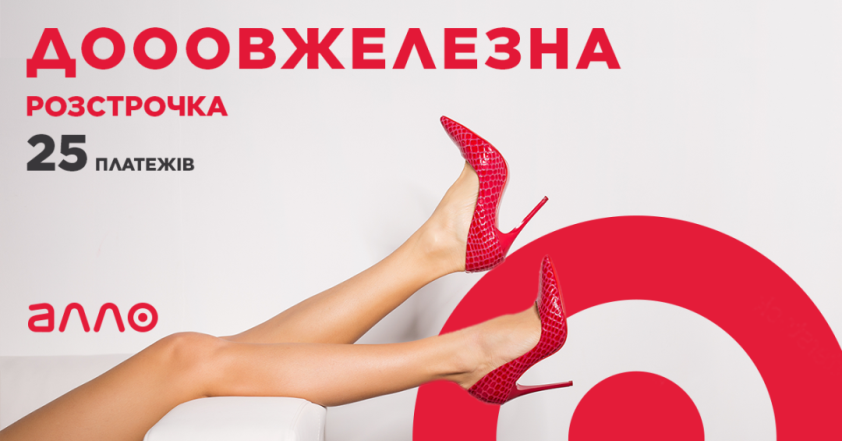 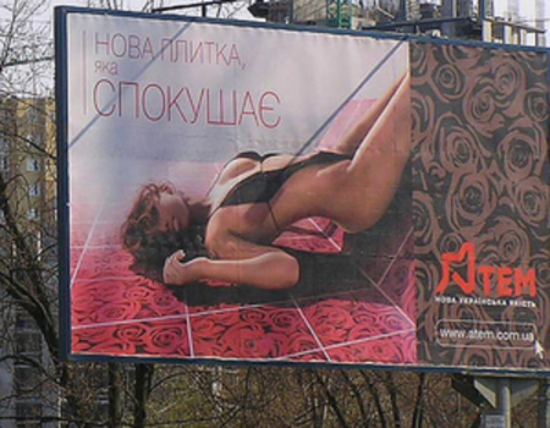 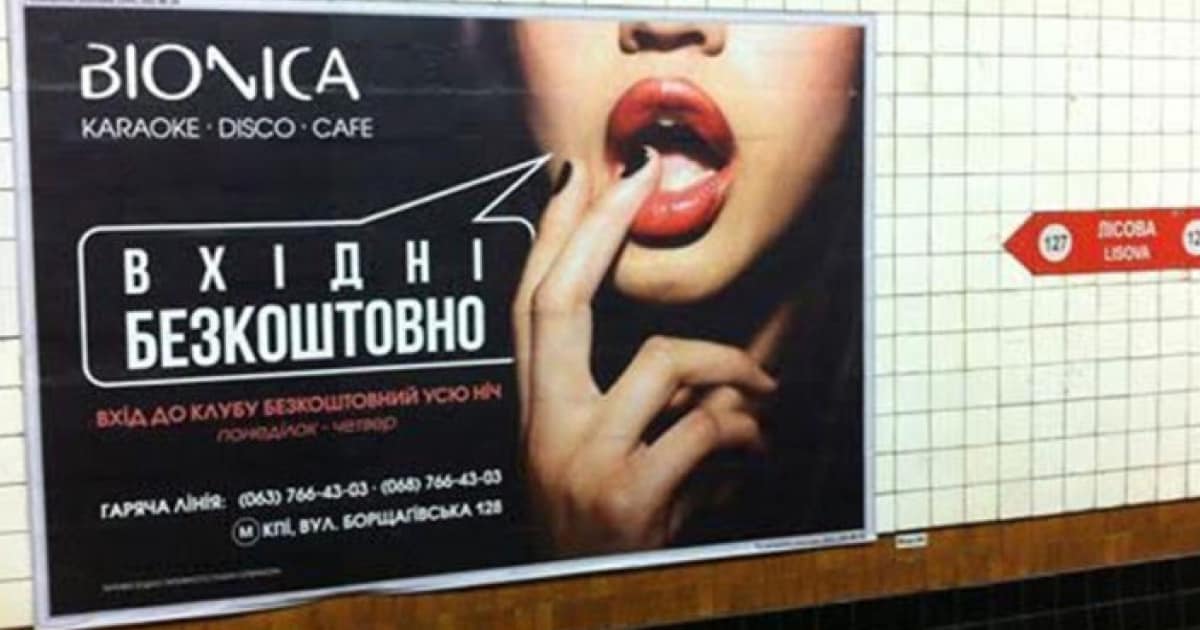 Комодефікація – це вияв сексизму, який полягає у репрезентації жінки як частини рекламованого товару, розрахованого на чоловіків.
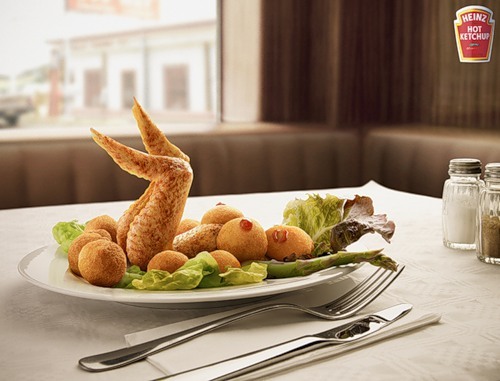 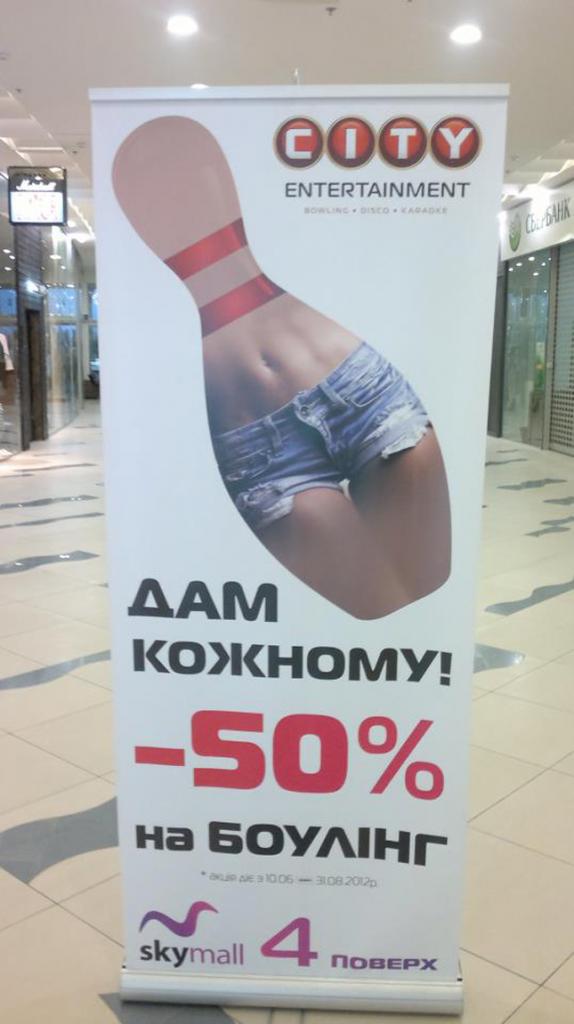 Мачизм – це вияв сексизму, який полягає у наголошенні чоловічого домінування над жінкою і зверхньо-зневажливого ставлення до неї, також у хизуванні традиційними рисами маскулинності.
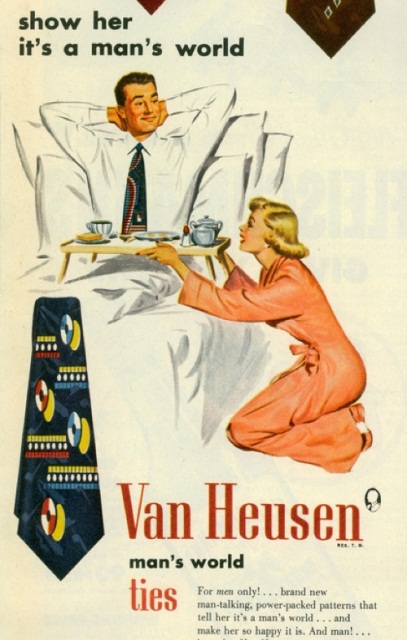 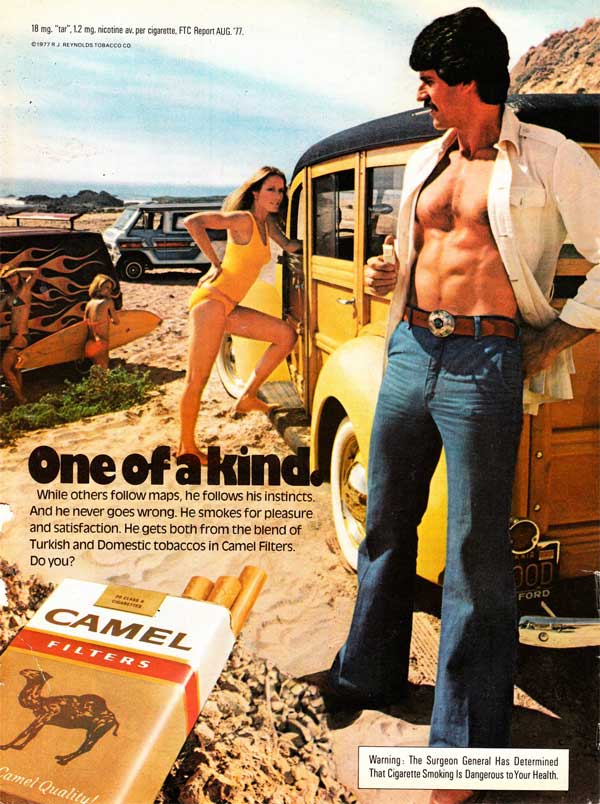 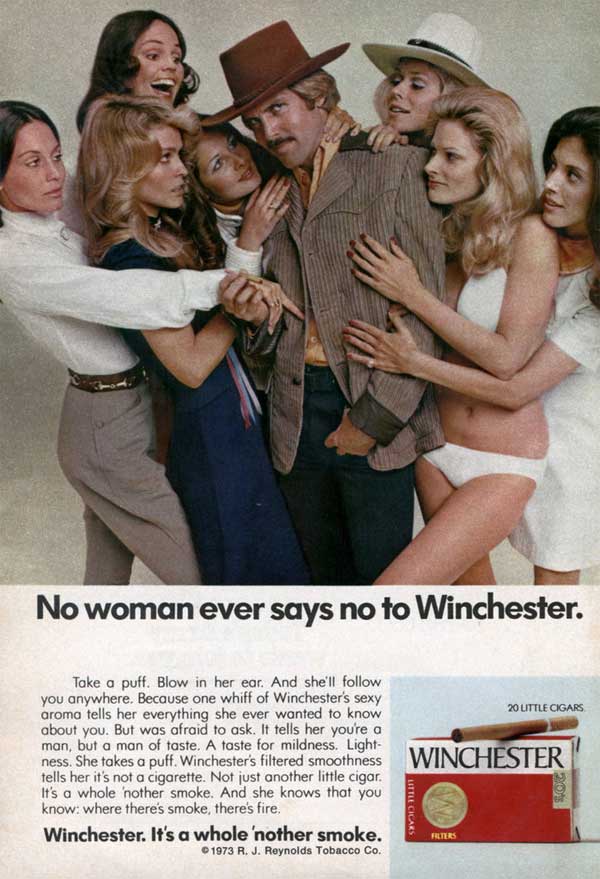 “Покажи їй, що це світ чоловіків”.
Жодна жінка не скаже ні “Вінчестеру”.
Фейсизм – це вияв сексизму, який полягає у суттєво відмінних способах зображення жінок та чоловіків.
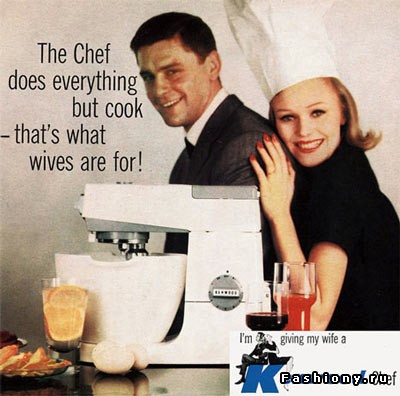 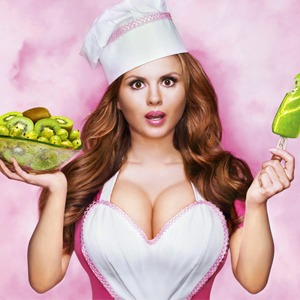 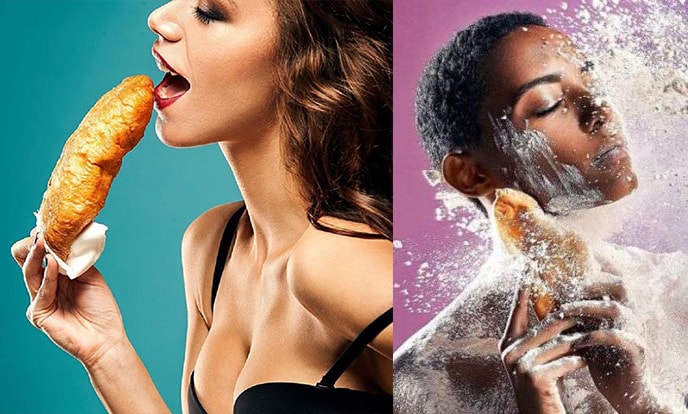 Також є таке визначення, як мова ворожості. Це будь-яке самовираження з елементами заперечення принципу рівності всіх людей у правах. Це явище дуже популярне у рекламі.
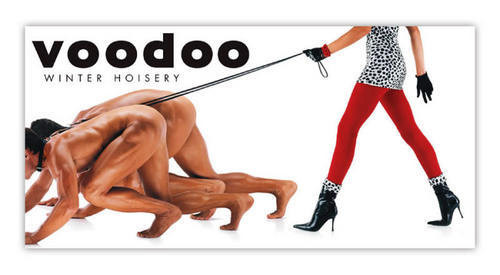 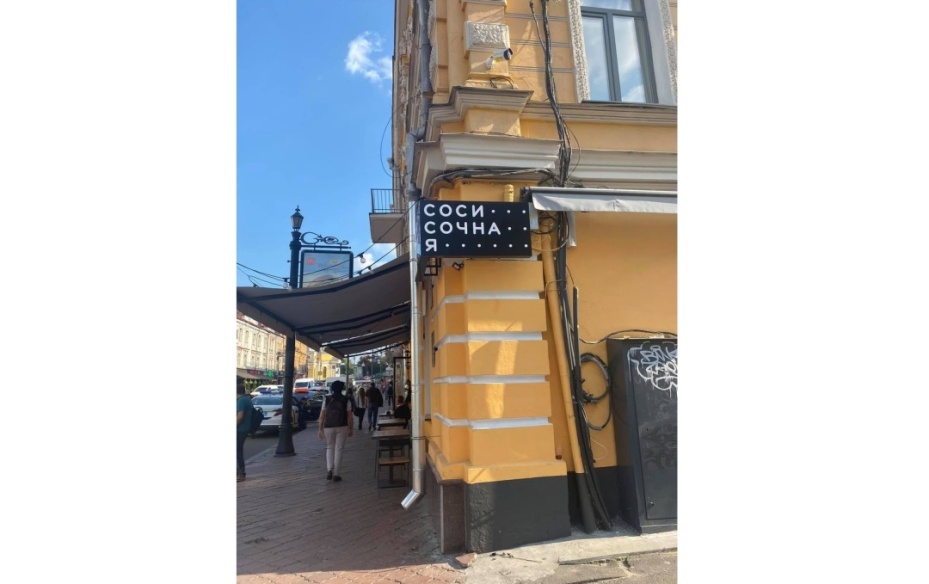 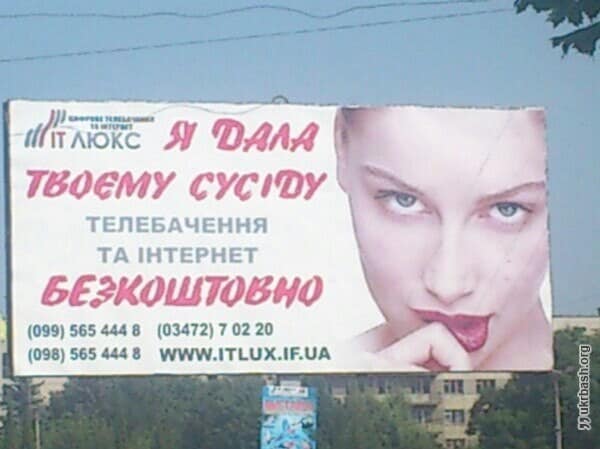 Але навіть частіше, ніж в рекламі, сексизм зустрічається в Інтернеті.
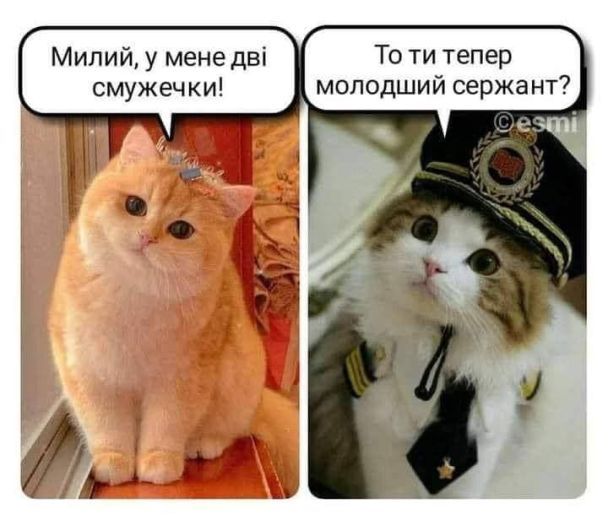 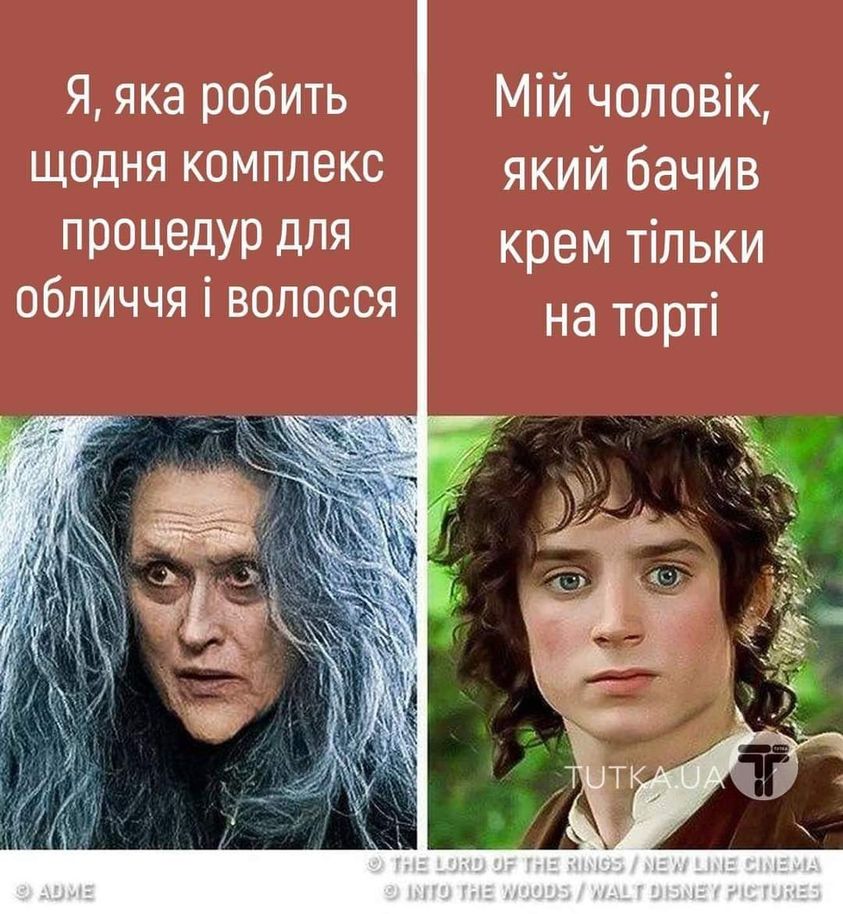 А також прояви сексизму можна зустріти на телебаченні, радіо, у періодичних виданнях тощо.
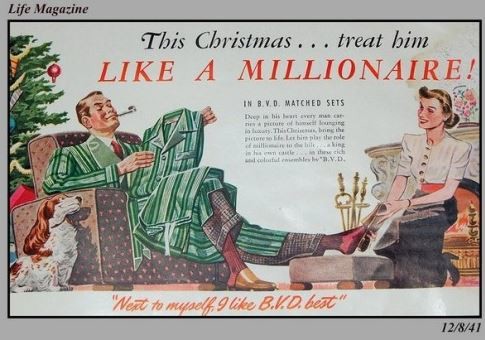 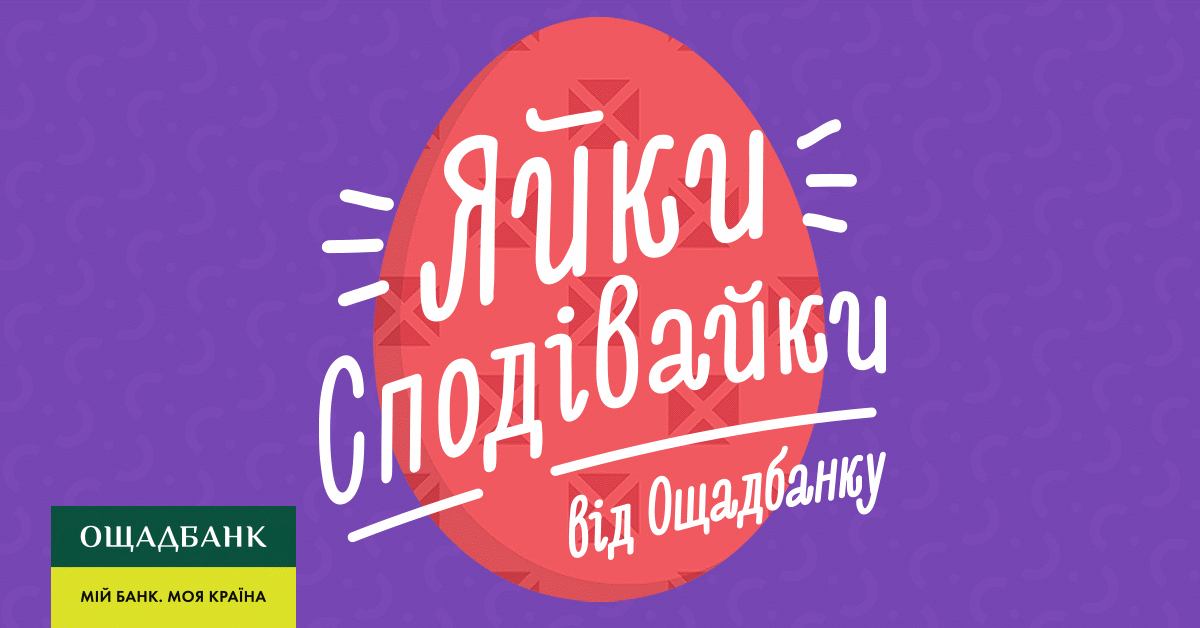 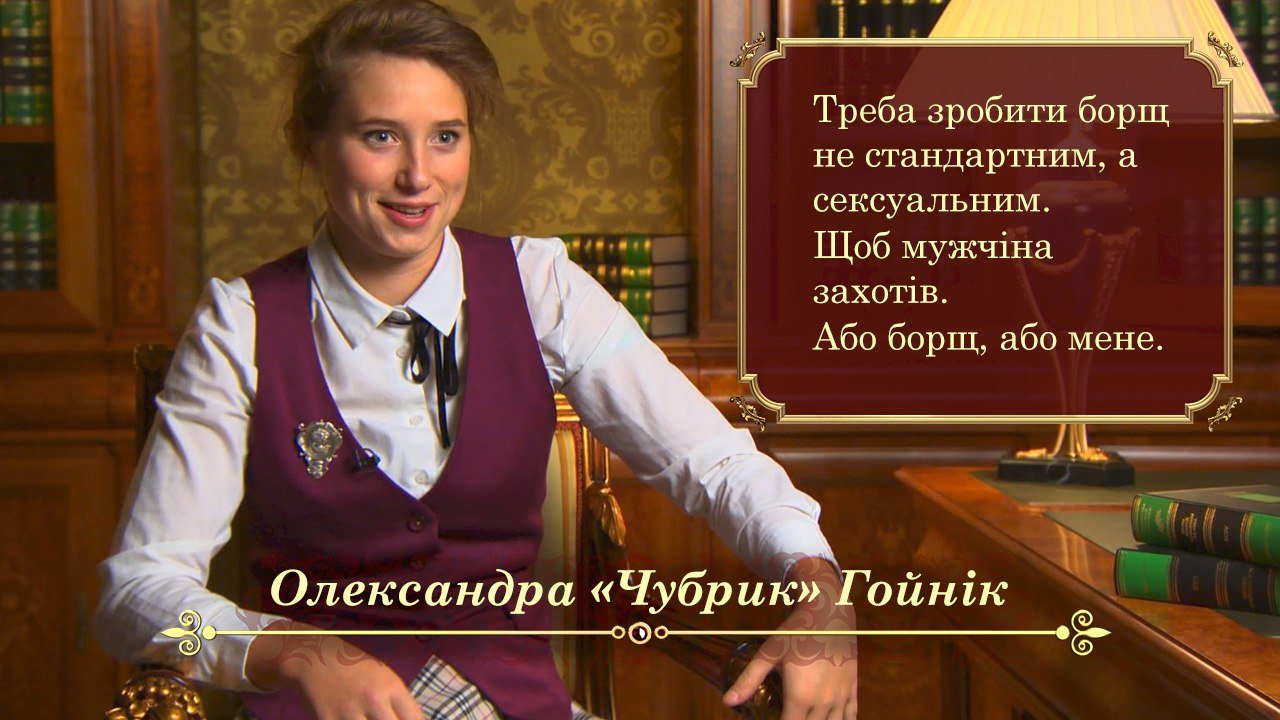 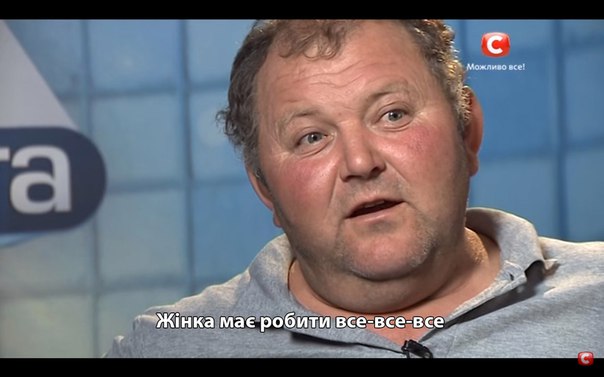